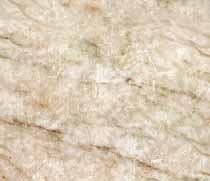 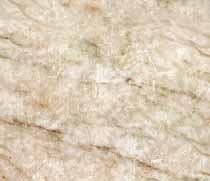 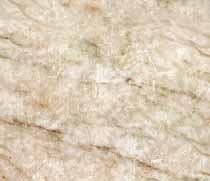 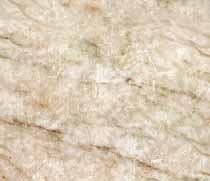 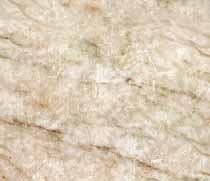 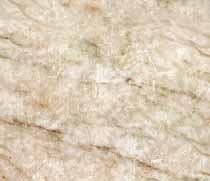 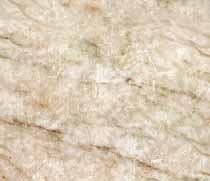 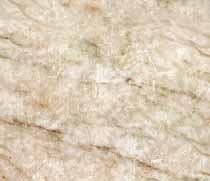 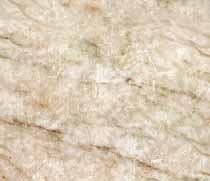 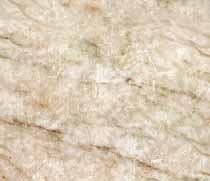 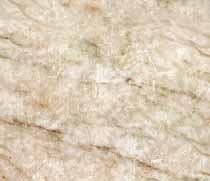 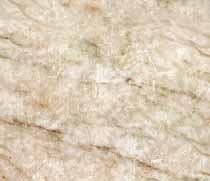 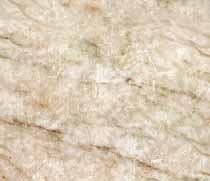 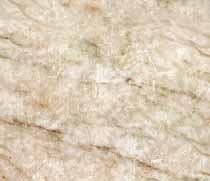 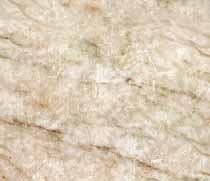 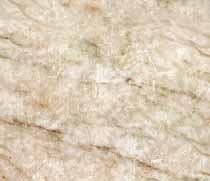 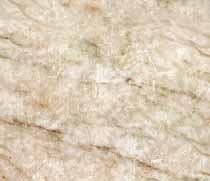 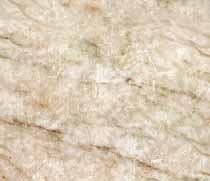 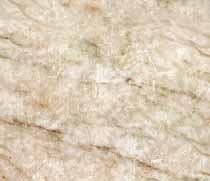 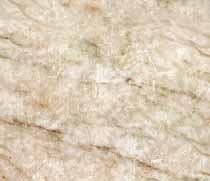 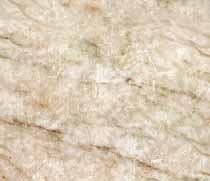 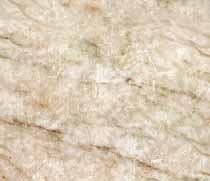 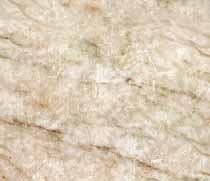 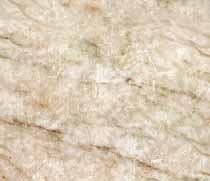 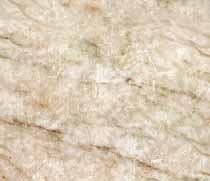 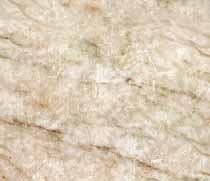 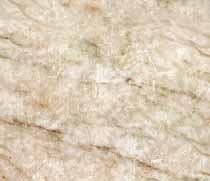 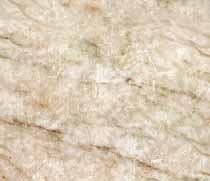 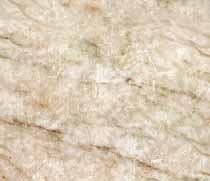 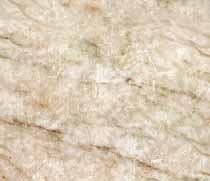 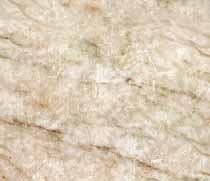 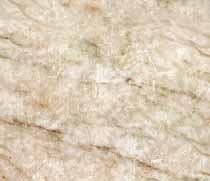 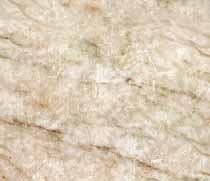 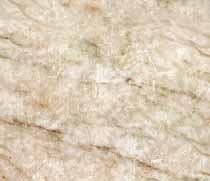 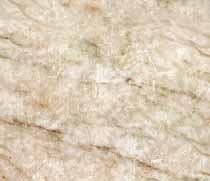 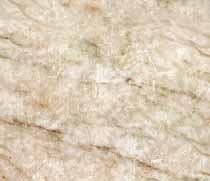 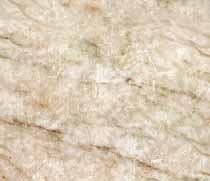 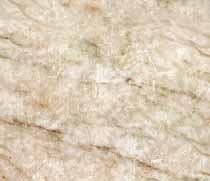 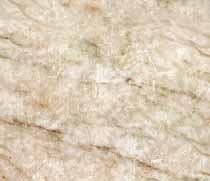 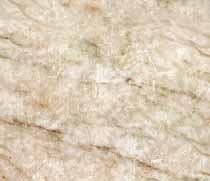 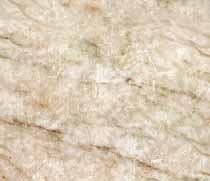 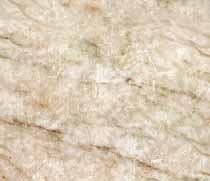 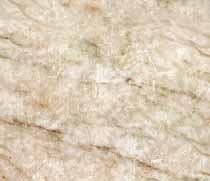 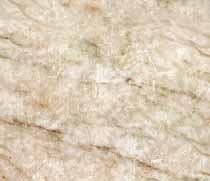 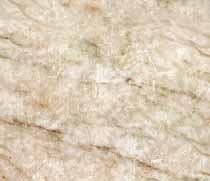 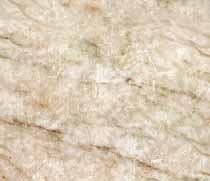 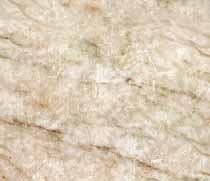 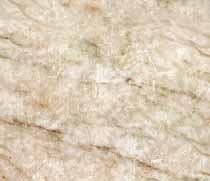 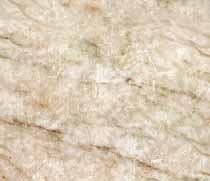 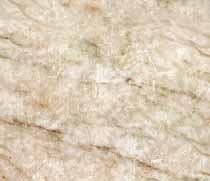 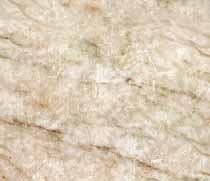 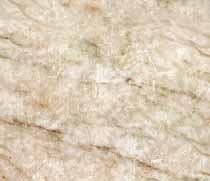 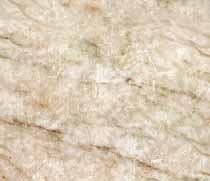 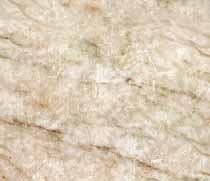 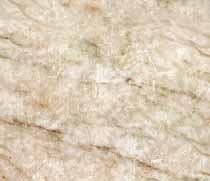 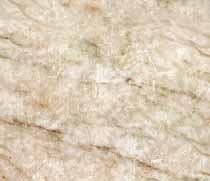 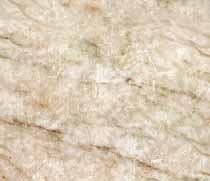 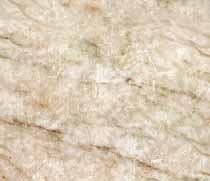 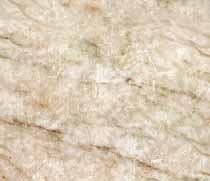 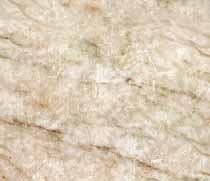 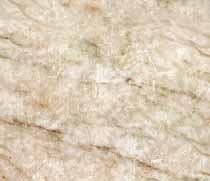 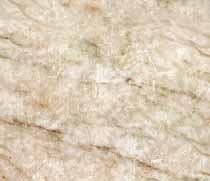 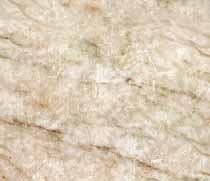 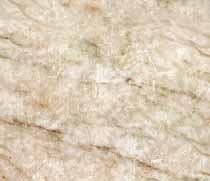 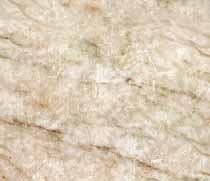 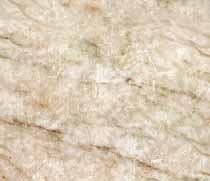 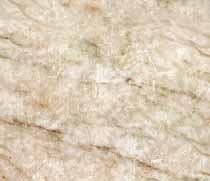 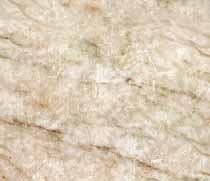 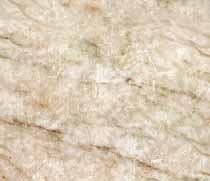 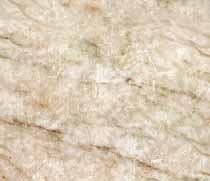 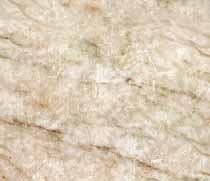 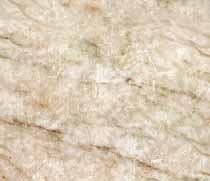 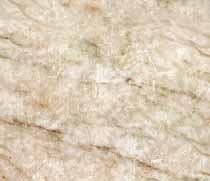 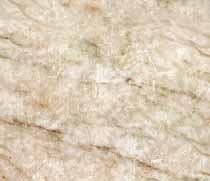 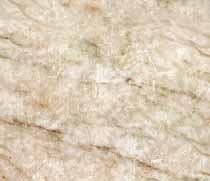 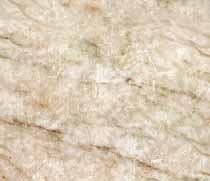 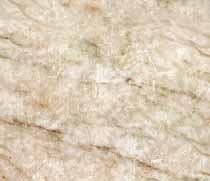 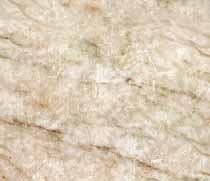 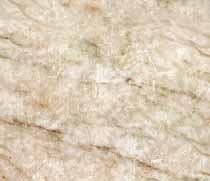 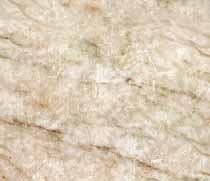 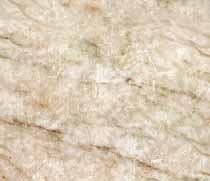 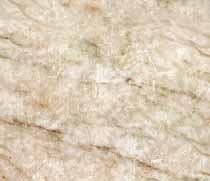 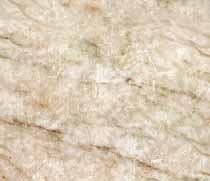 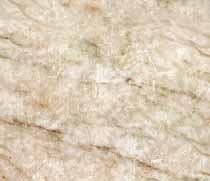 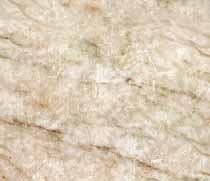 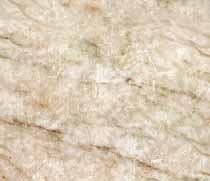 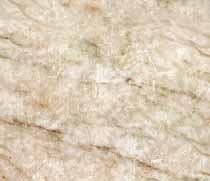 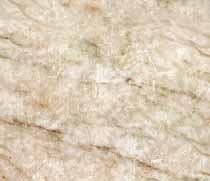 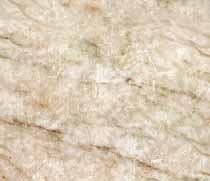 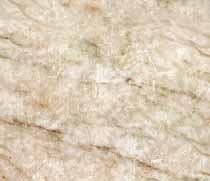 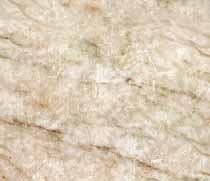 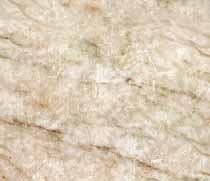 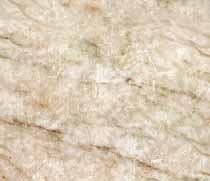 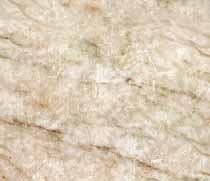 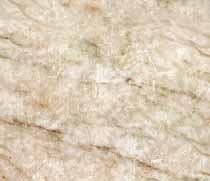 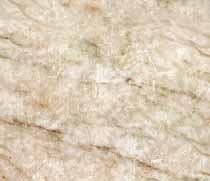 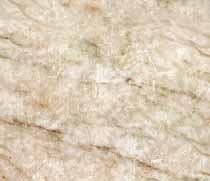 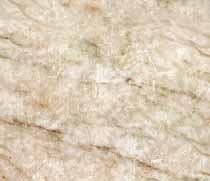 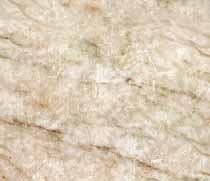 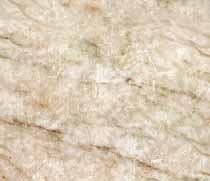 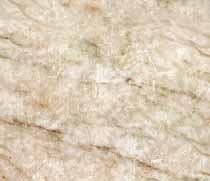 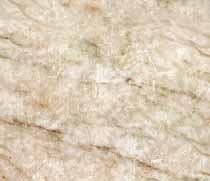 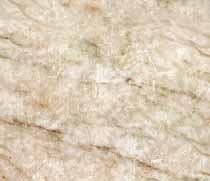 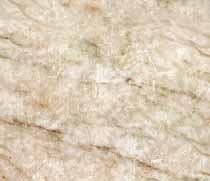 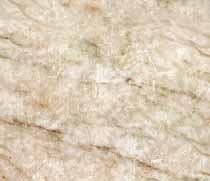 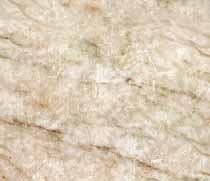 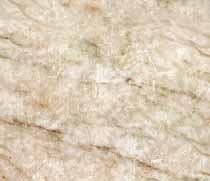 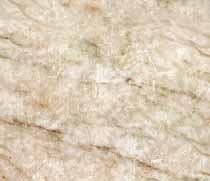 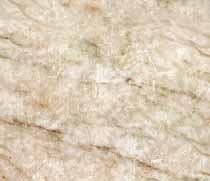 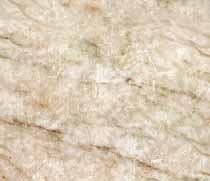 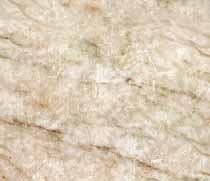 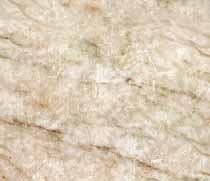 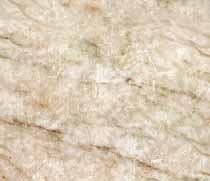 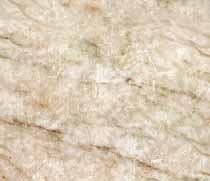 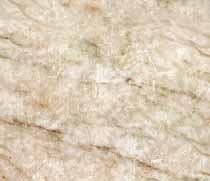 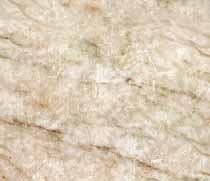 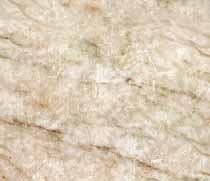 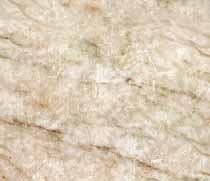 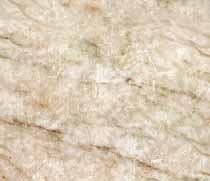 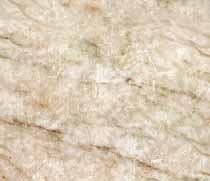 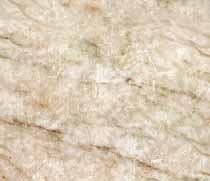 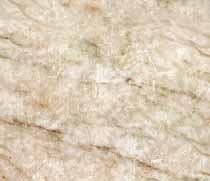 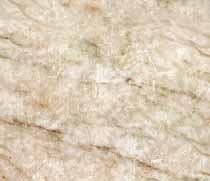 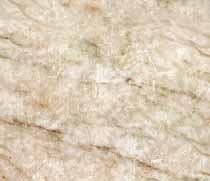 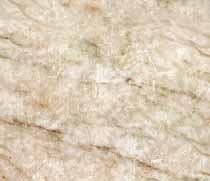 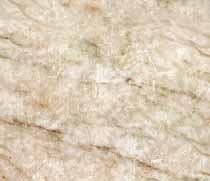 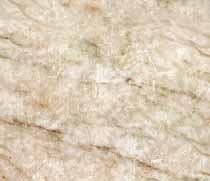 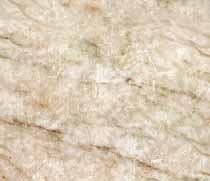 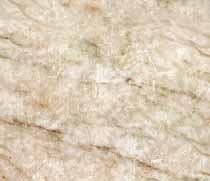 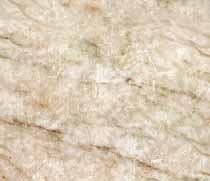 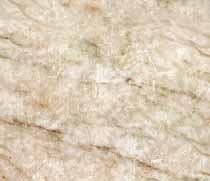 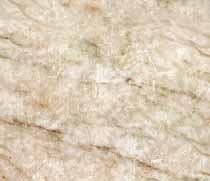 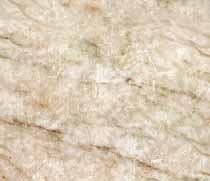 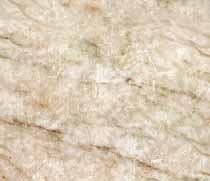 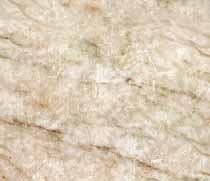 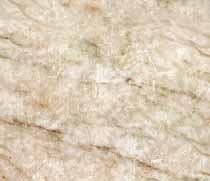 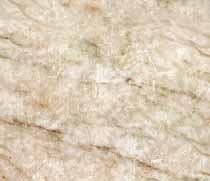 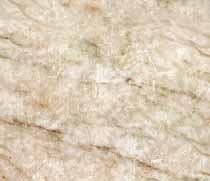 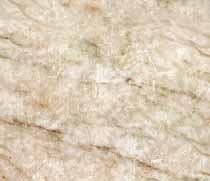 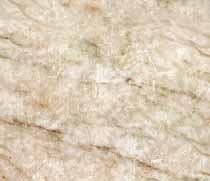 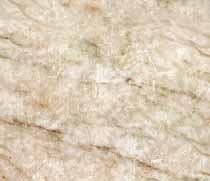 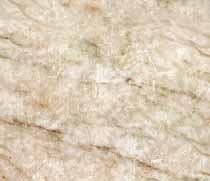 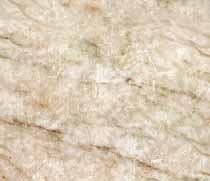 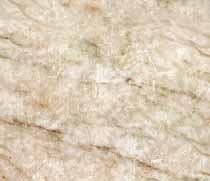 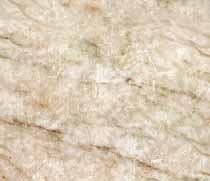 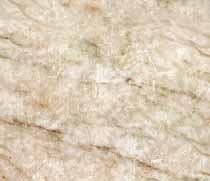 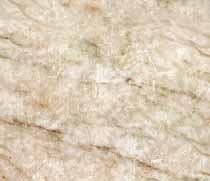 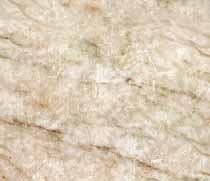 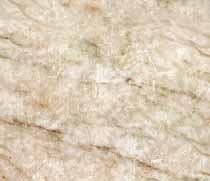 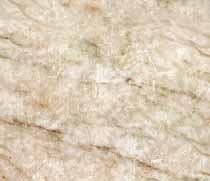 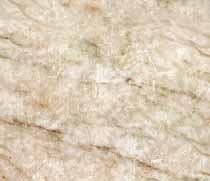 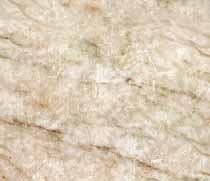 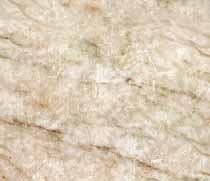 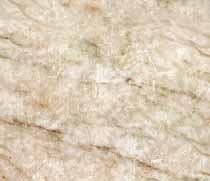 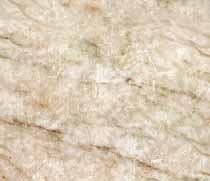 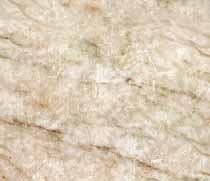 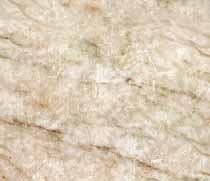 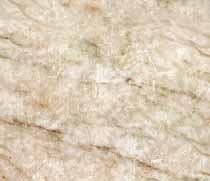 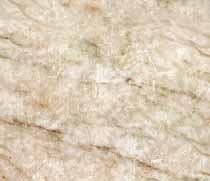 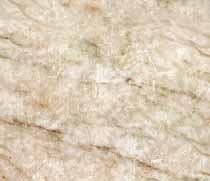 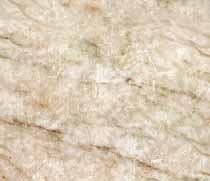 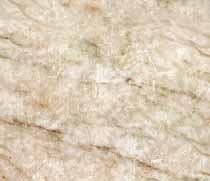 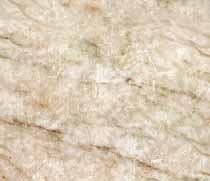 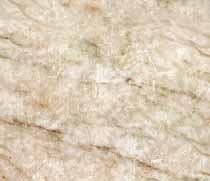 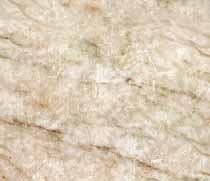 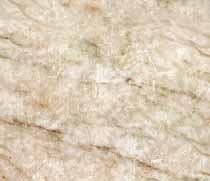 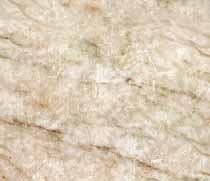 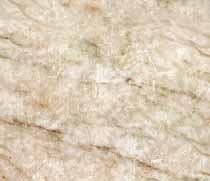 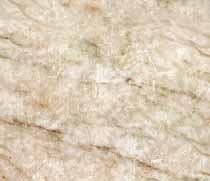 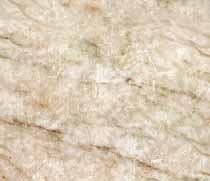 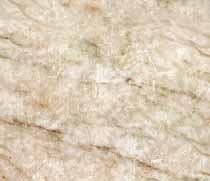 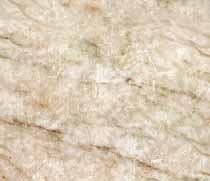 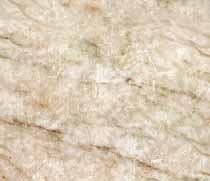 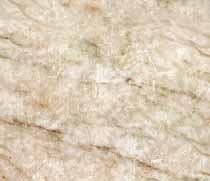 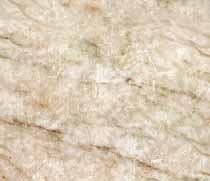 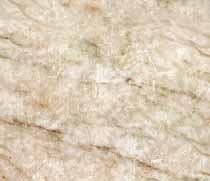 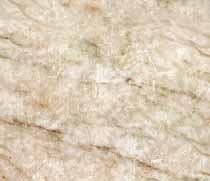 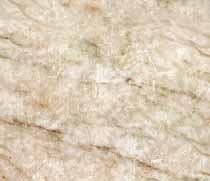 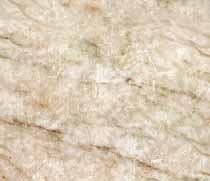 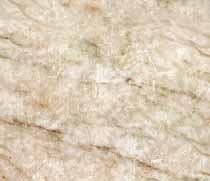 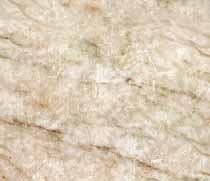 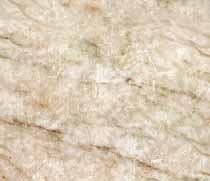 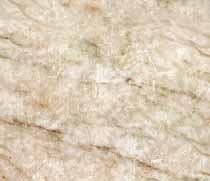 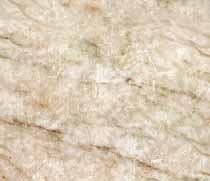 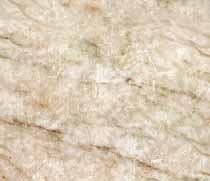 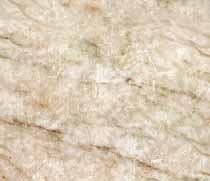 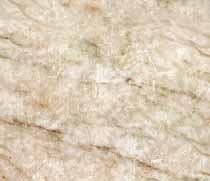 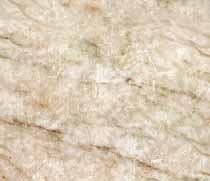 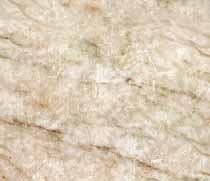 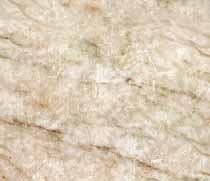 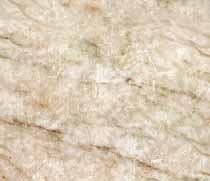 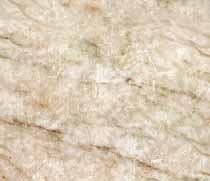 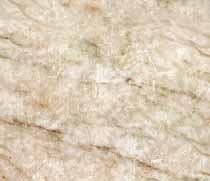 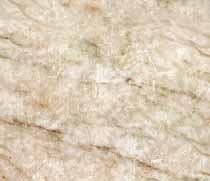 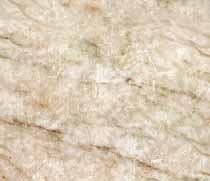 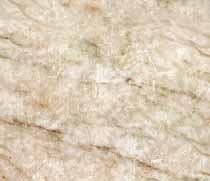 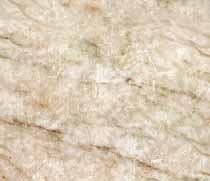 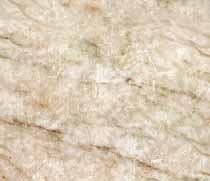 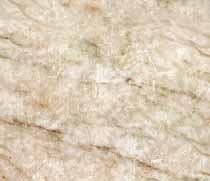 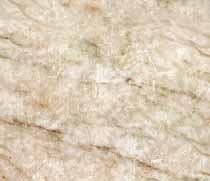 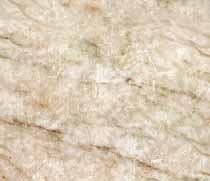 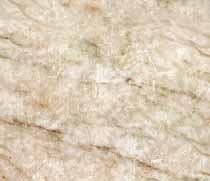 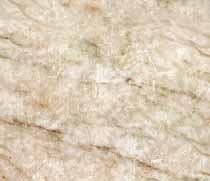 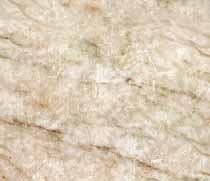 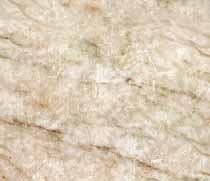 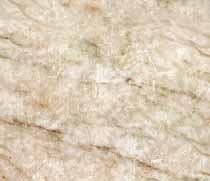 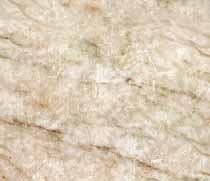 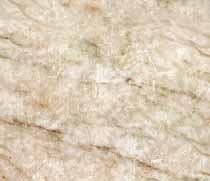 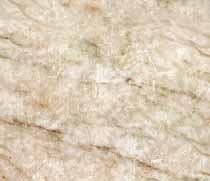 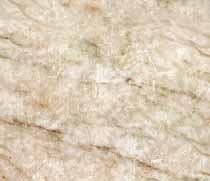 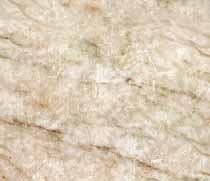 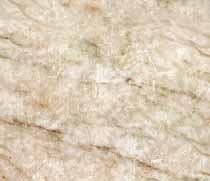 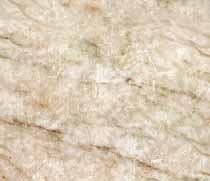 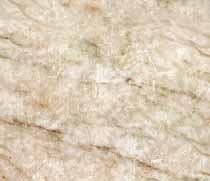 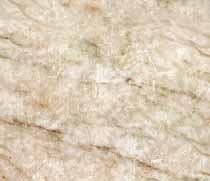 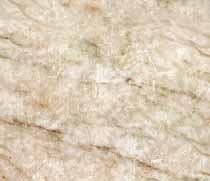 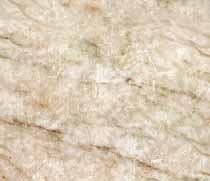 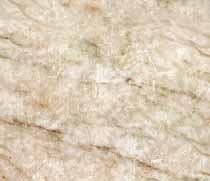 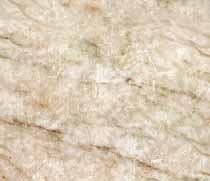 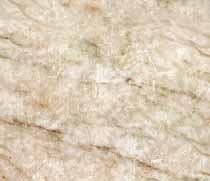 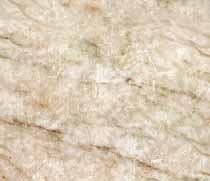 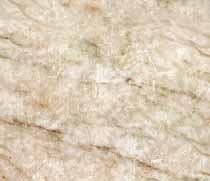 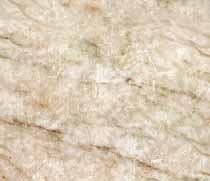 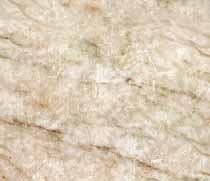 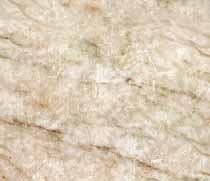 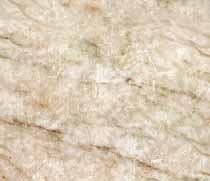 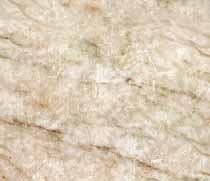 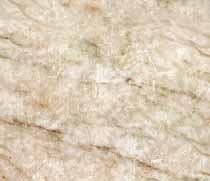 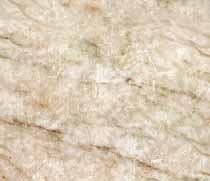 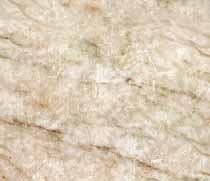 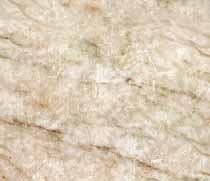 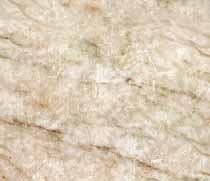 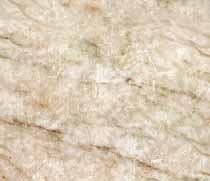 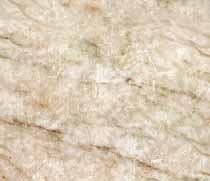 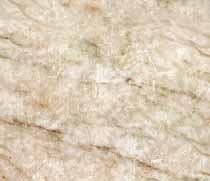 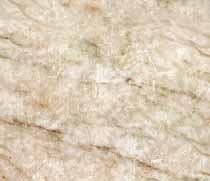 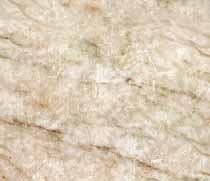 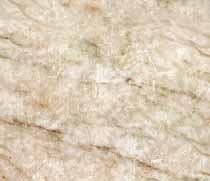 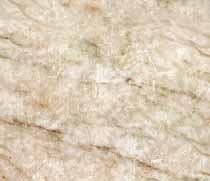 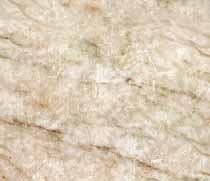 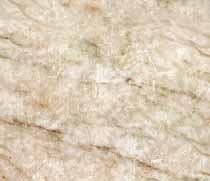 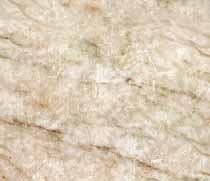 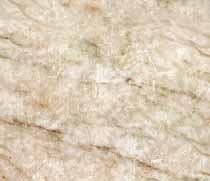 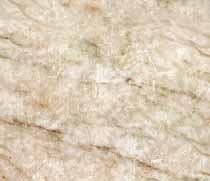 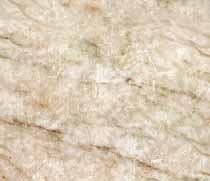 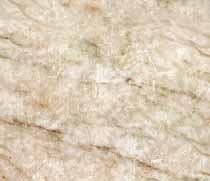 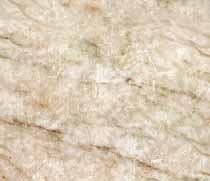 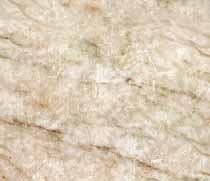 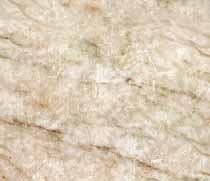 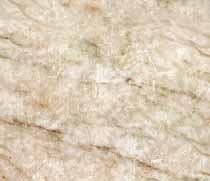 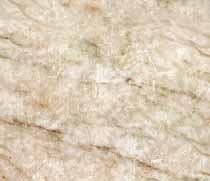 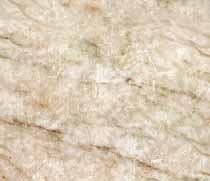 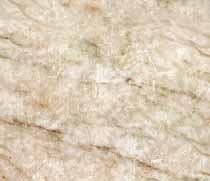 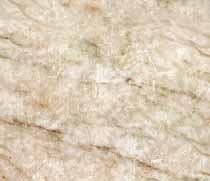 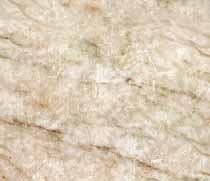 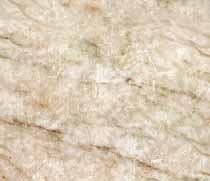 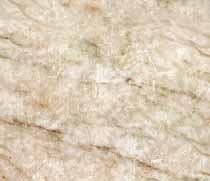 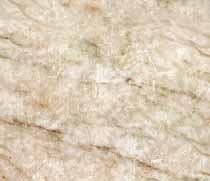 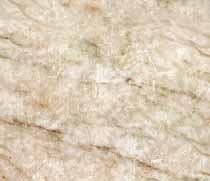 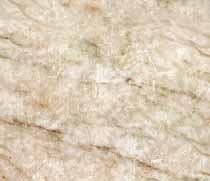 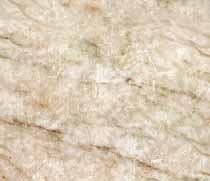 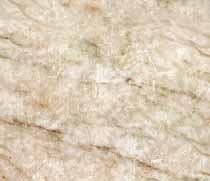 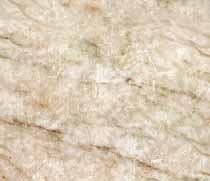 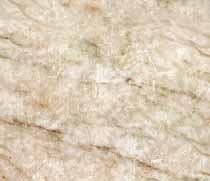 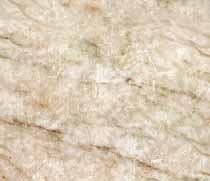 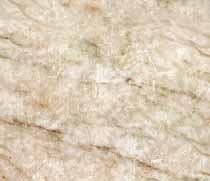 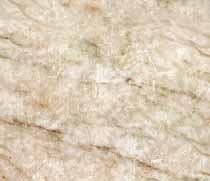 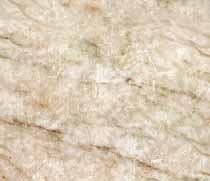 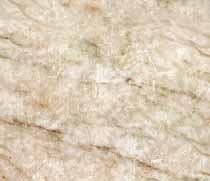 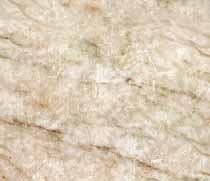 NEROVNICE
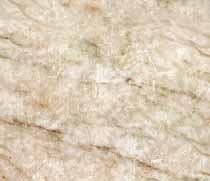 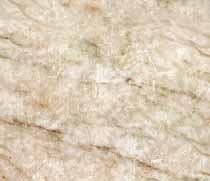 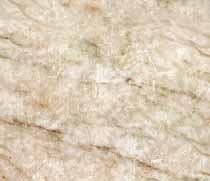 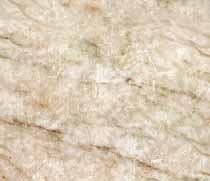 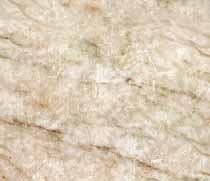 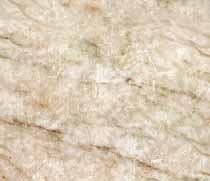 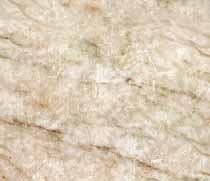 Nerovnica je zápis nerovnosti dvoch matematických výrazov v ktorom máme nájsť všetky čísla danej množiny (neznáme), ktoré po dosadení za premennú bude daná nerovnosť platiť.
X  +  2  ˃  7
Namiesto znamienka =
sa v nerovniciach používajú
znamienka
 ˂,  ˃,
 ( je menší, je väčší,)  
≤,  ≥ 
je menší alebo sa rovná
je väčší alebo sa rovná
ľavá strana nerovnice         pravá strana nerovnice
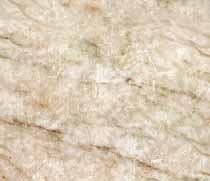 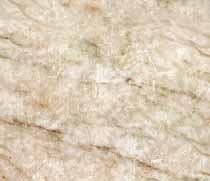 ? Vidíme,  že   môžeme  dosadiť  číslo  6, a  nerovnosť
 je platná.  Číslo 6 nie je jediné, za premennú môžeme
 dosadiť aj č.7, 8, ... teda ich je nekonečne veľa.
Výsledok riešenia nerovnice
- spravidla znázorňujeme graficky, 
- zapíšeme intervalom, 
- overíme správnosť riešenia
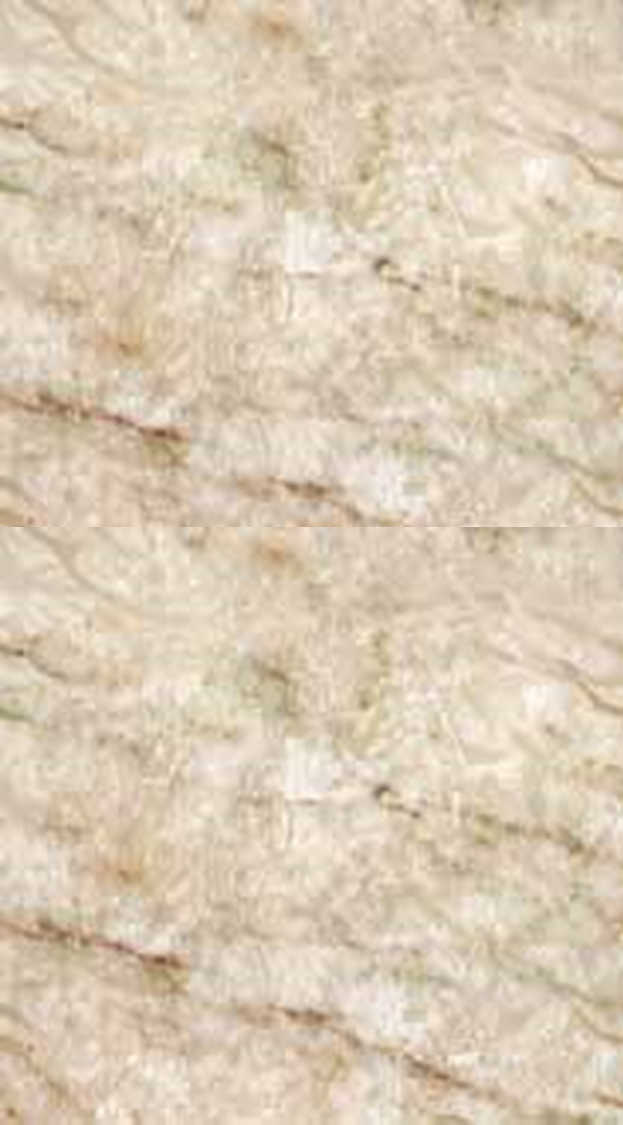 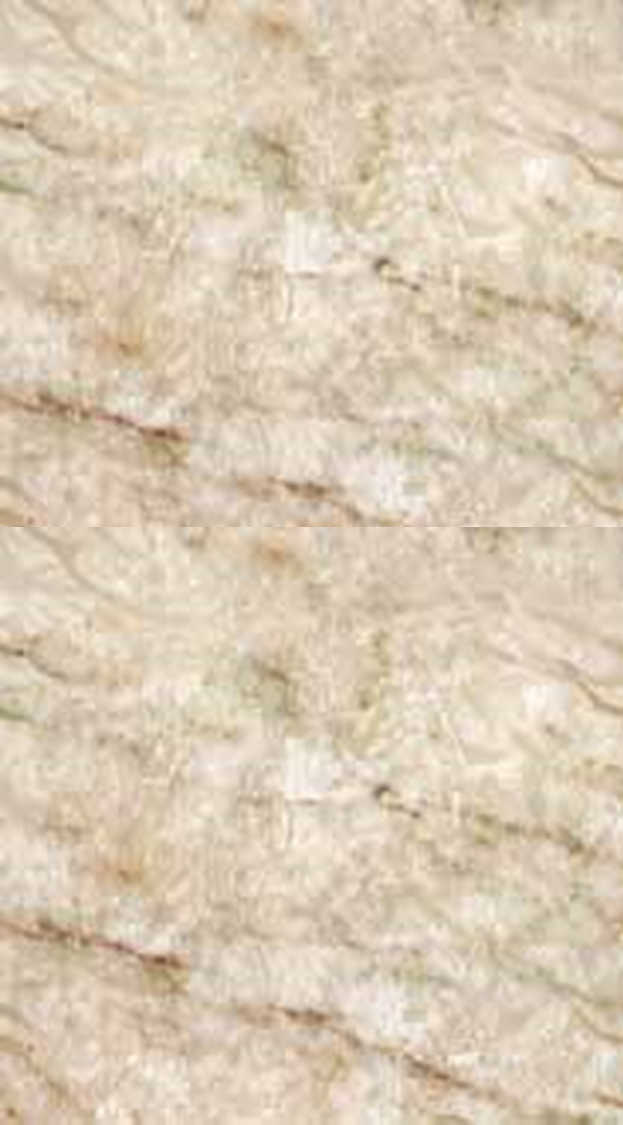 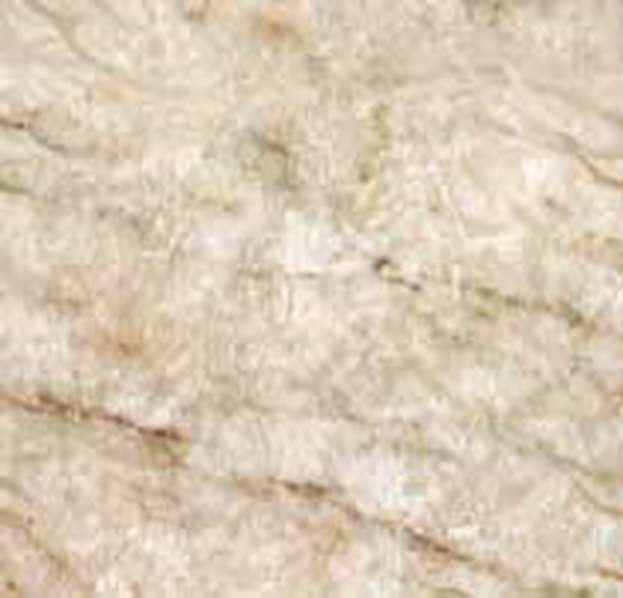 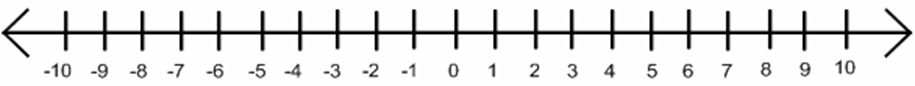 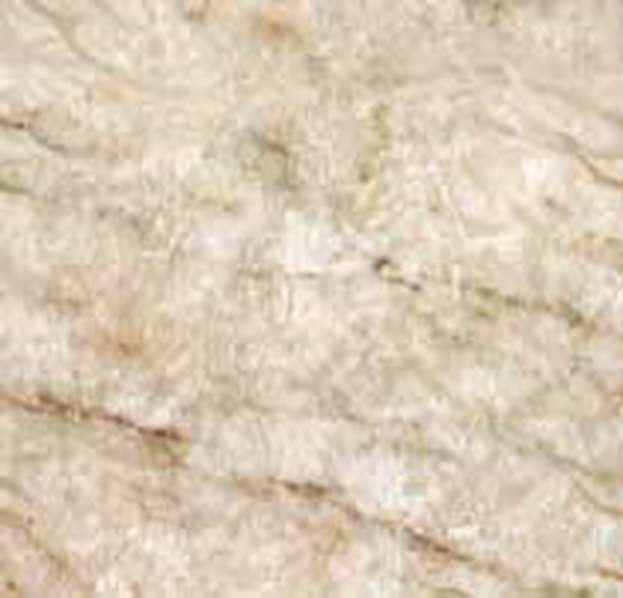 ( - ∞ ; 6 )
- pri nerovniciach nerobíme skúšku správnosti, ale
overujeme správnosť riešenia, lebo riešením je interval 
a nemôžeme dosadiť všetky čísla z daného intervalu.
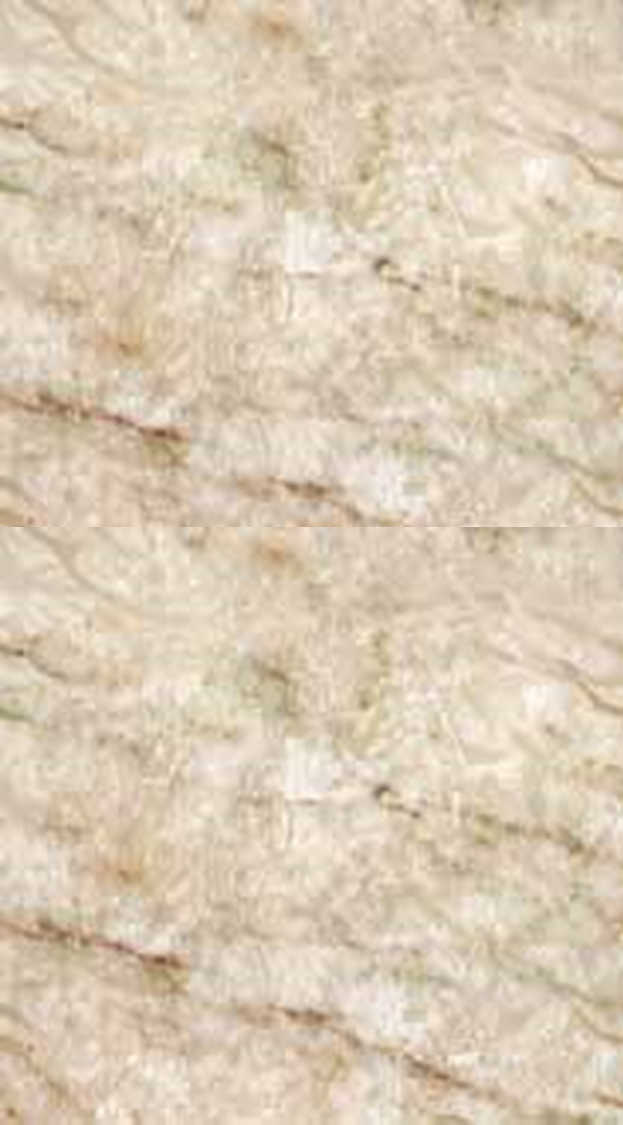 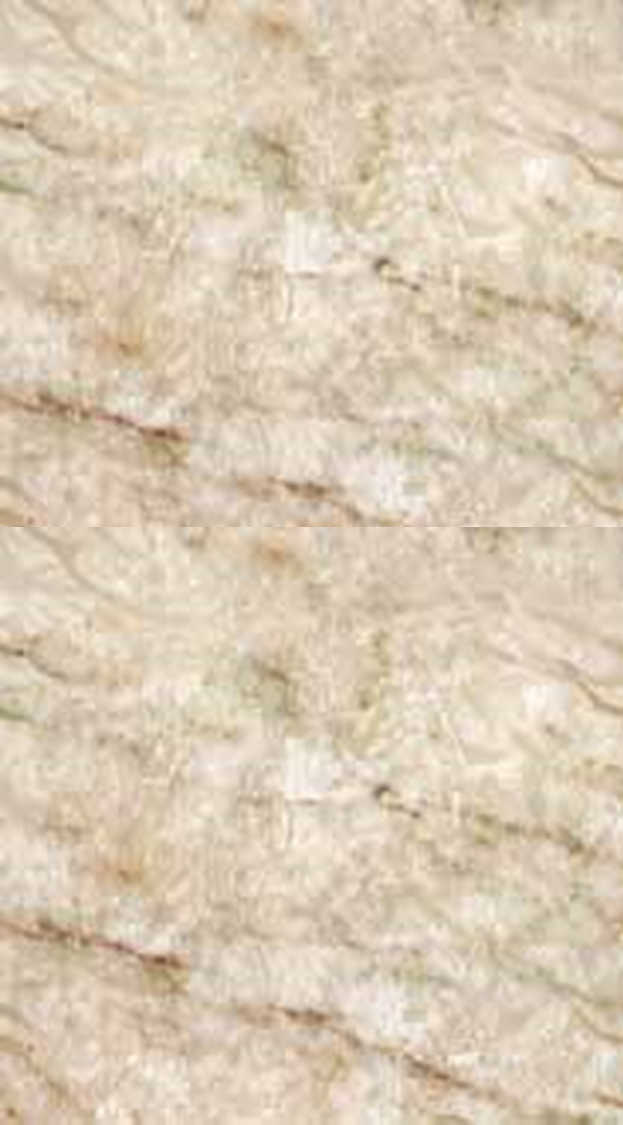 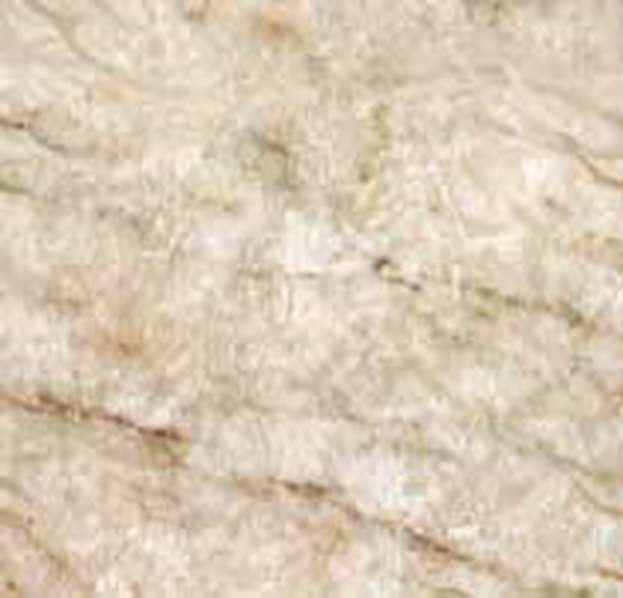 Znázornenie riešenia nerovníc
a  ≥  3
čítame -
 a je väčšie  alebo 
sa rovná 3
to znamená, 
že riešením
je číslo 3 a všetky čísla väčšie ako 3 
 
,
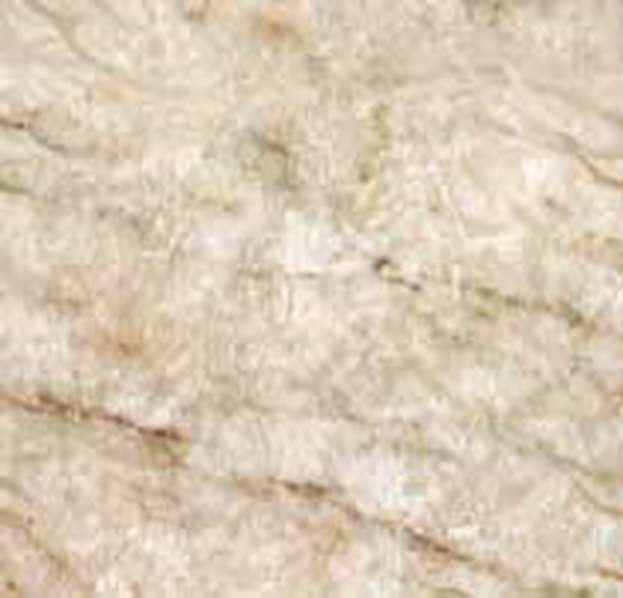 číslo 3 patrí do intervalu riešenia 
- plný krúžok
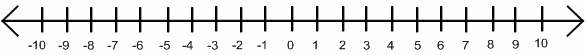 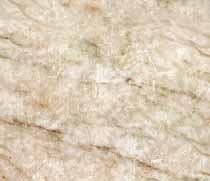 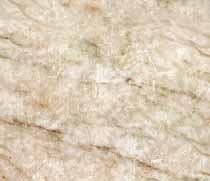 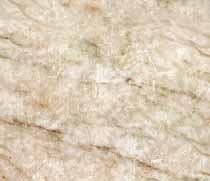 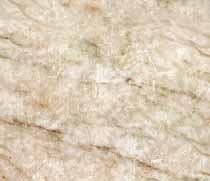 Znázornenie riešenia nerovníc
čítame -
 z je väčšie  
ako 5
to znamená, 
že riešením
sú všetky čísla väčšie ako 5 
 
,
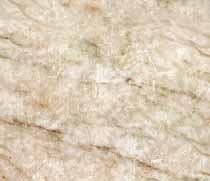 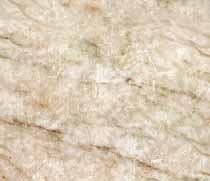 číslo 5 nepatrí do intervalu riešenia 
- prázdny krúžok
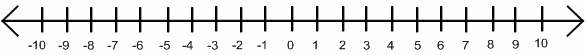 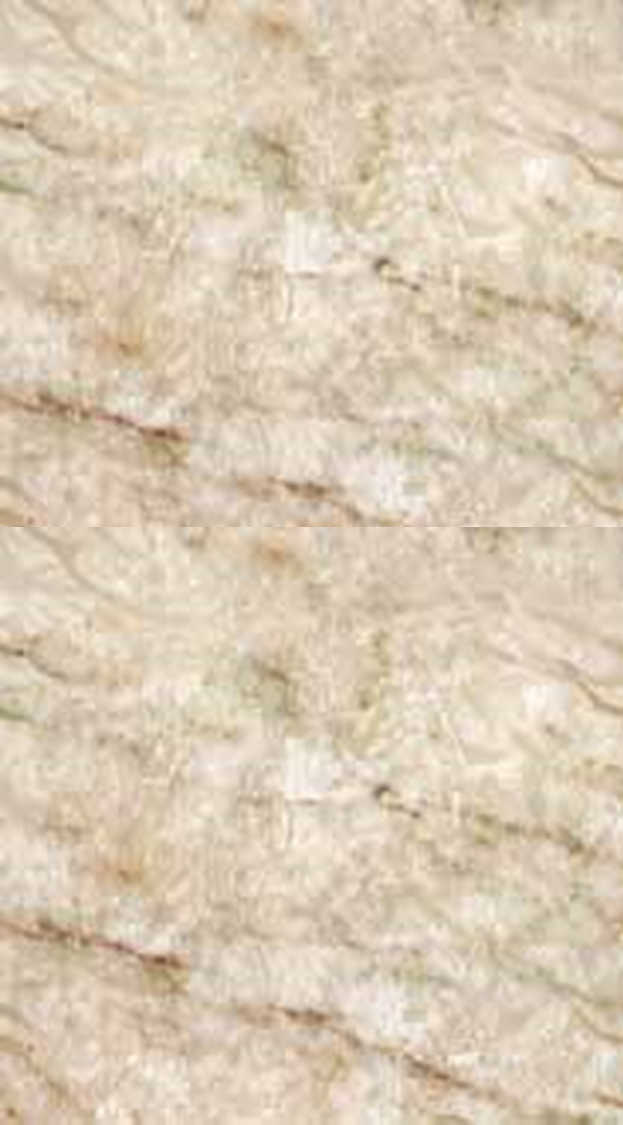 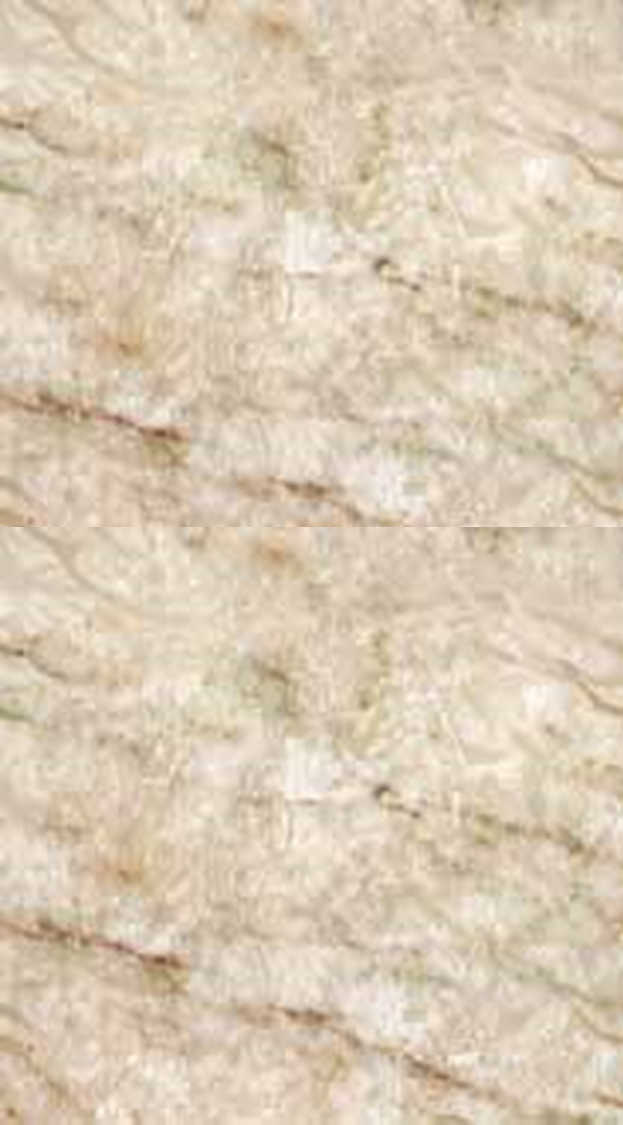 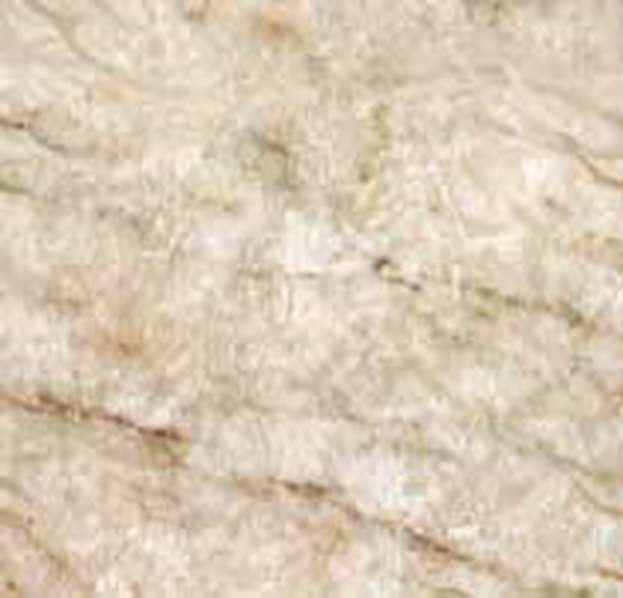 Znázornenie riešenia nerovníc
čítame -
 y je menšie alebo sa rovná 1
to znamená, 
že riešením
je číslo 1 a  všetky čísla menšie ako 1 
 
,
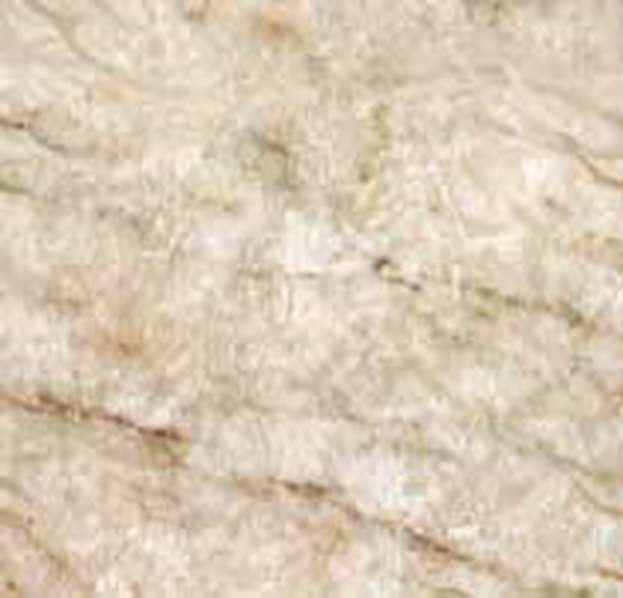 číslo 1 patrí do intervalu riešenia 
- plný  krúžok
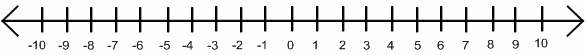 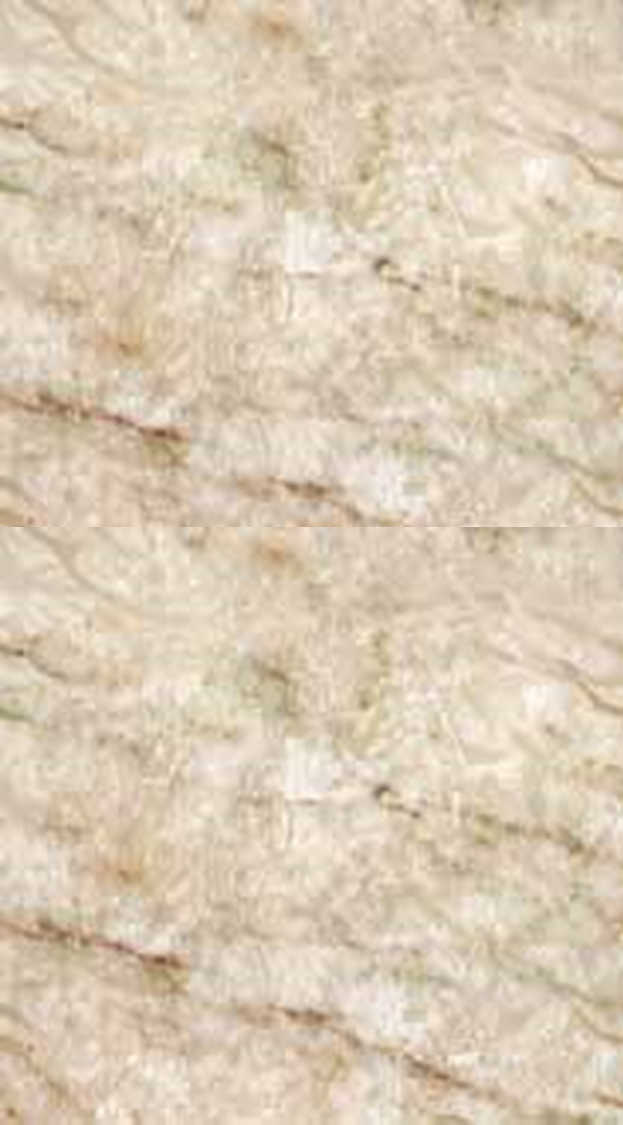 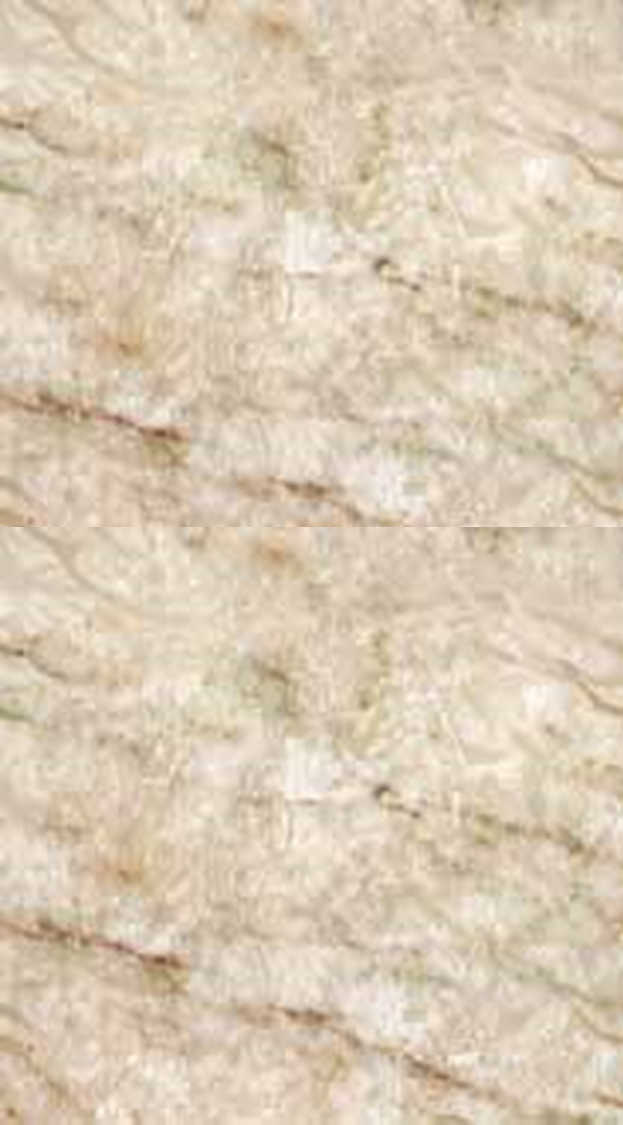 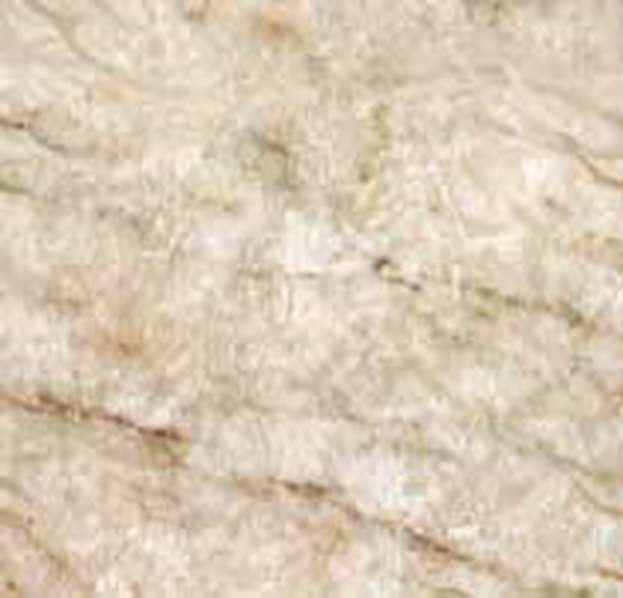 Znázornenie riešenia nerovníc
m  ˂  6
čítame -
 m je menšie ako 6
to znamená, 
že riešením
sú čísla menšie ako 6 
 
,
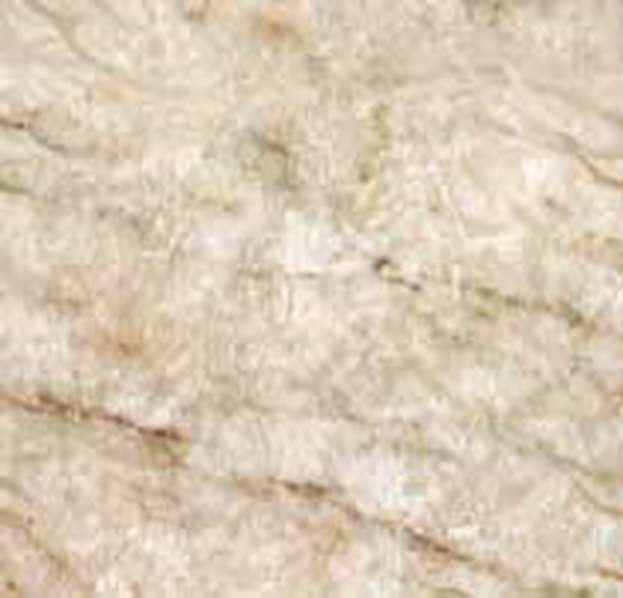 číslo 6 nepatrí do intervalu riešenia 
- prázdny  krúžok
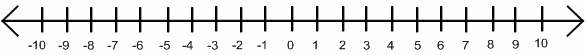 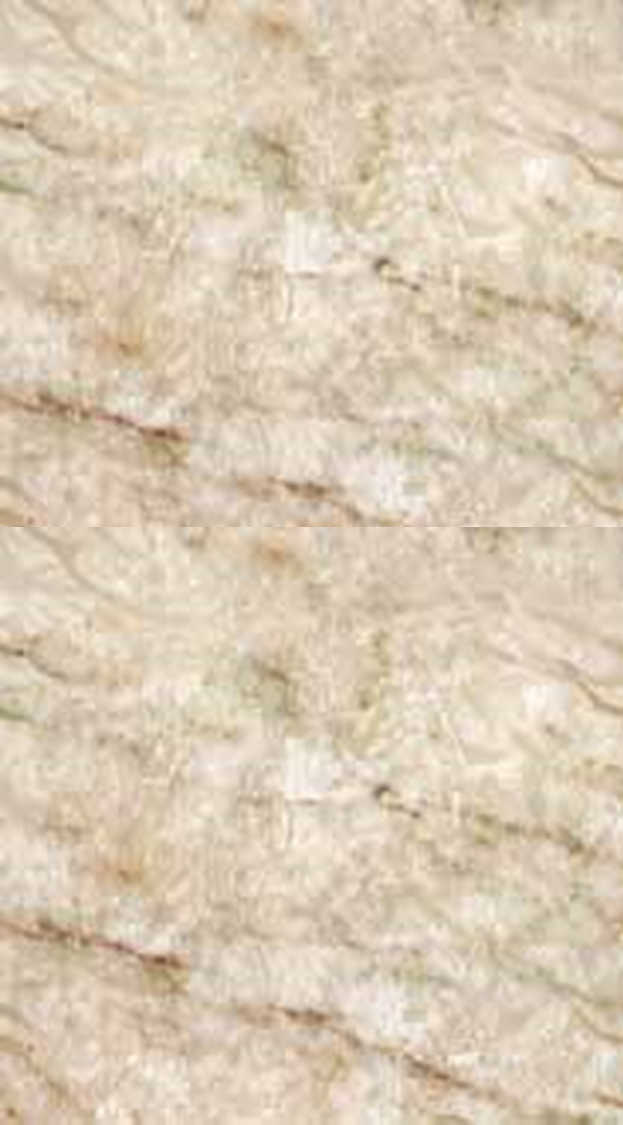 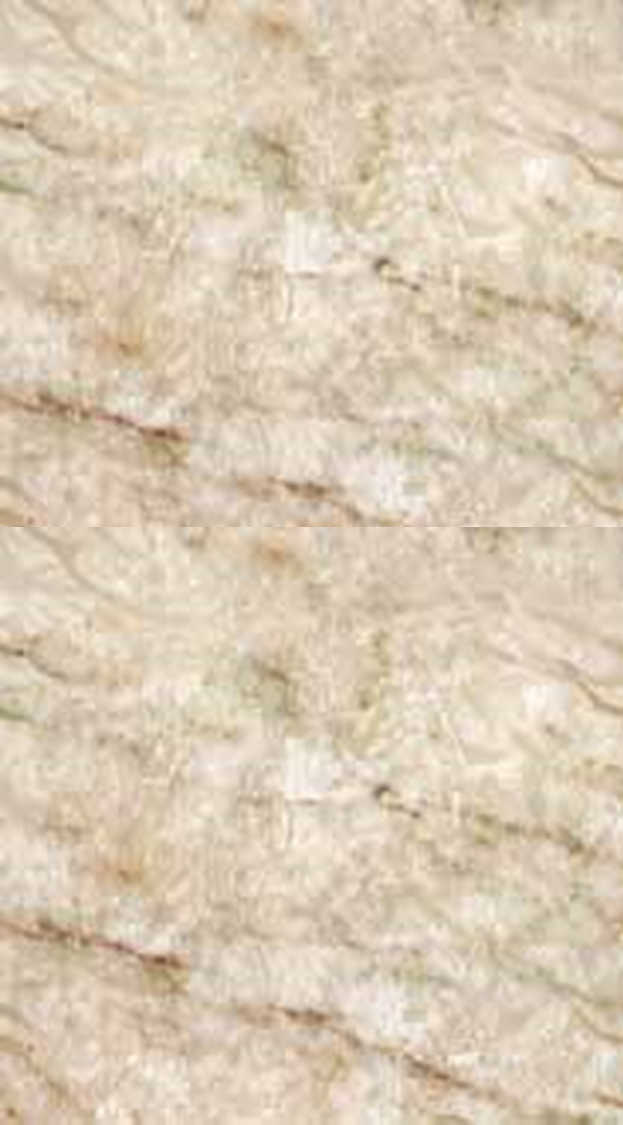 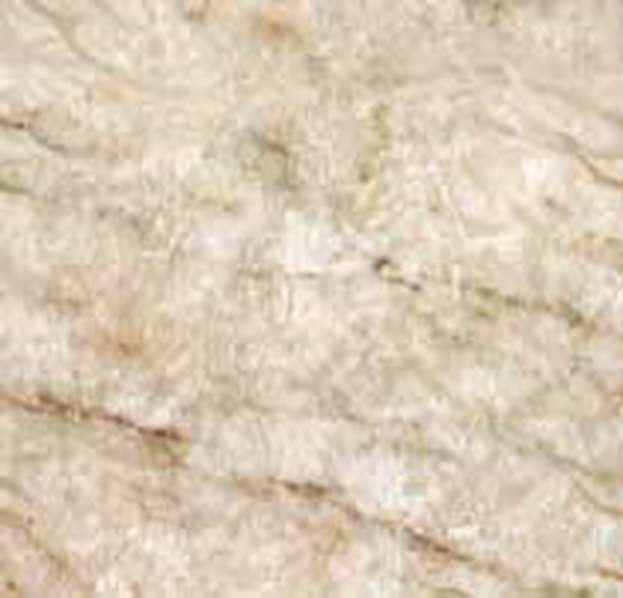 Znázornite graficky a zapíšte riešenie nerovnice intervalom
zápis rozdelíme 
na dve časti a každú
riešime
samostatne
riešením je
spoločná časť
(prienik)
obidvoch riešení
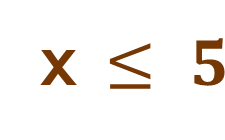 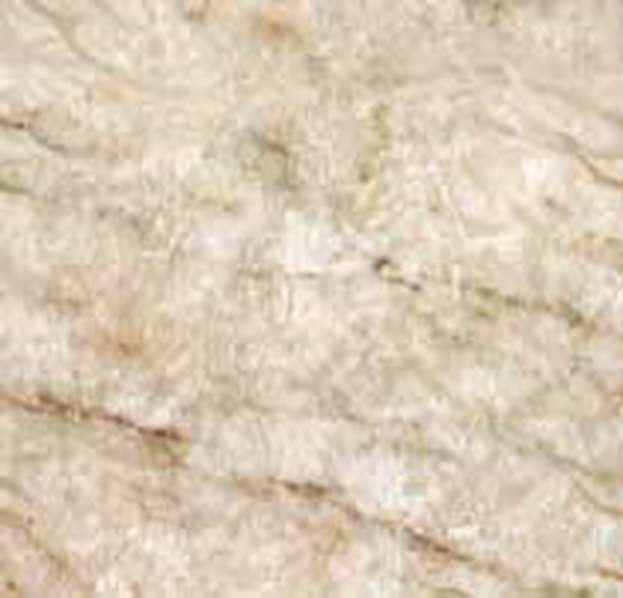 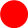 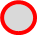 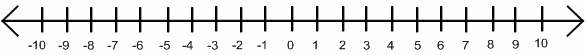